In den Kurs gehen, bearbeiten einschalten …
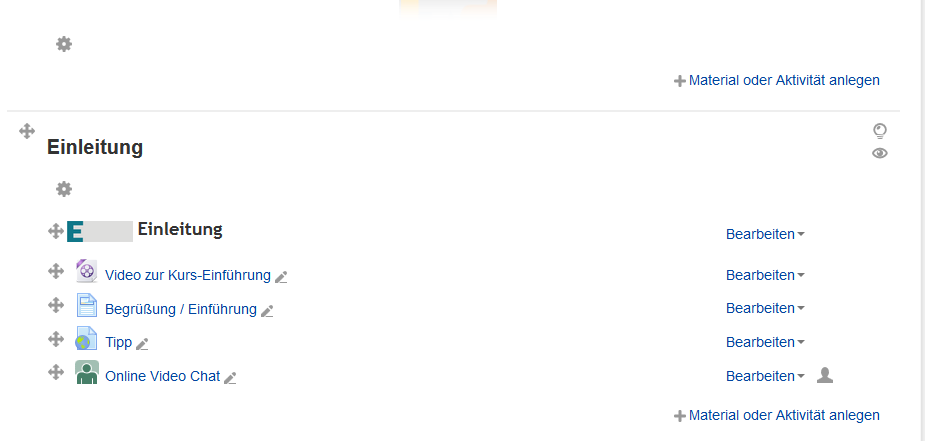 Bei Adobe-Element: Bearbeiten > Einstellungen
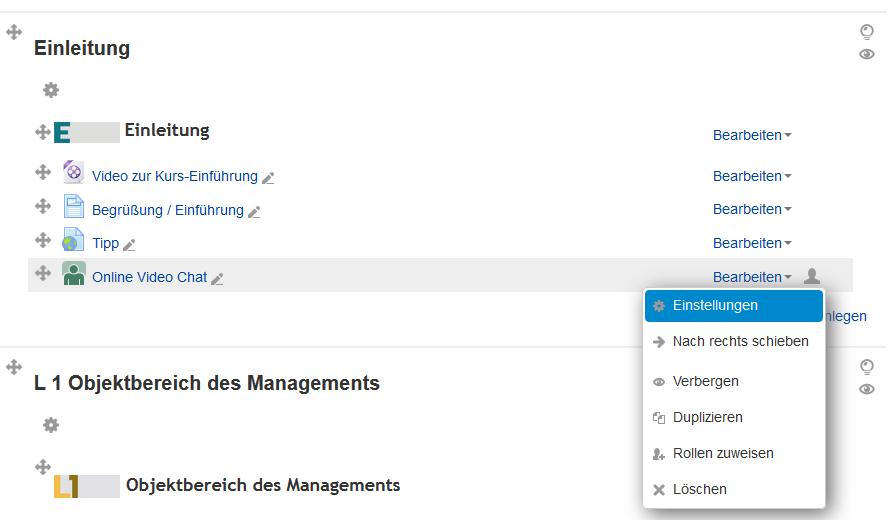 Endzeitpunkt hochsetzen
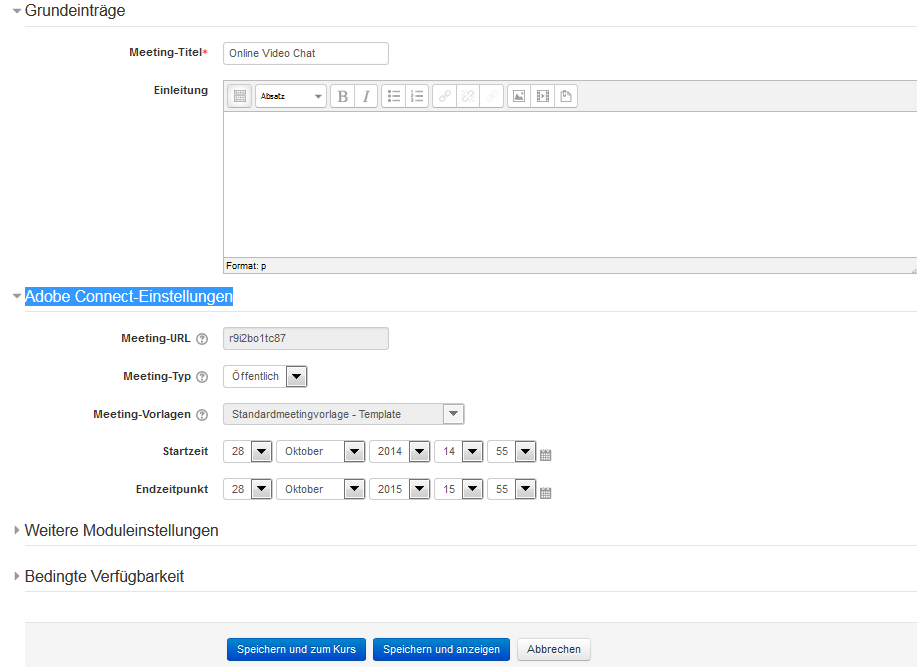 So sieht es dann aus
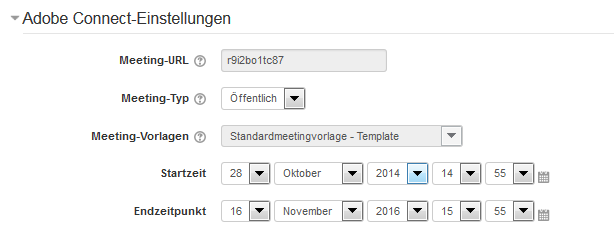 So sieht es nach dem Aufruf aus:
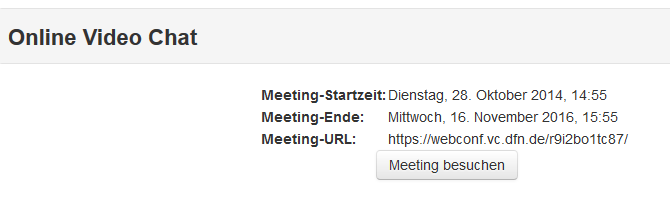